43-3
These materials are by the Kongki Ka Project and are made available to you under the terms of the Creative Commons Attribution ShareAlike license 4.0.
You have permission to share and redistribute these materials in any format and to make reasonable revisions and adaptations of this translation, provided that:
You include the above licence and source information.
If you redistribute these materials or create derivatives, you must distribute your contributions under the same license as the original.
 
The Holy Bible, Berean Standard Bible, BSB is produced in cooperation with Bible Hub, Discovery Bible, OpenBible.com, and the Berean Bible Translation Committee. This text of God's Word has been dedicated to the public domain.
 
Tibetan text is from the Central Tibetan Bible translation by Central Asia Publishing. Used by permission.
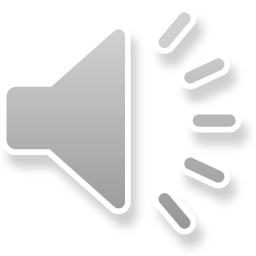 [Speaker Notes: Ch
43 Garden of Gethsemane
1. Garden of Gethsemane - Matt 26:36-46; Mark 14:32-42; Luke 22:39-46; John 18:1 (Left
Top)
2. Arrest of Jesus - Matt 26:47-56; Mark 14:43-52; Luke 22:47-53; John 18:2-11 (Right
Top)
3. Peter’s Denial - Matt 26:57-75; Mark 14:53-72; Luke 22:63 - 23:1; John 18:12-27
(Right Middle)
4. Jesus taken to Pilate, Judas Hangs - Matt 27:1-11; Luke 23:1-7; John 18:28-38 (Right
Bottom)
5. Jesus before Herod - Luke 23:8-12 (Left Bottom)
6. Jesus is scourged - Luke 23:13-16; John 19:1-3 (Left Center)
7. Jesus before Pilot - John 19:4-15; Matt 27:15-26, 31 (Center)]
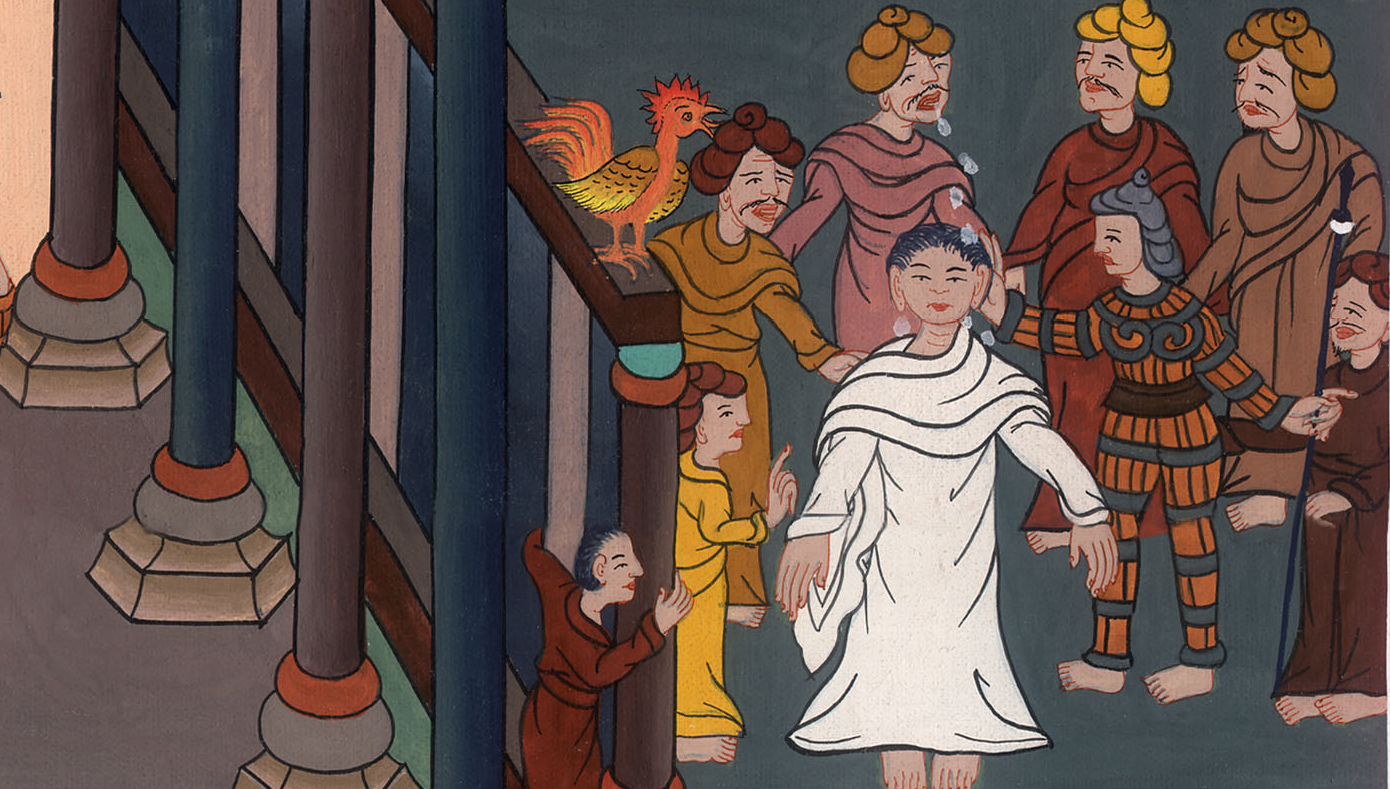 མར་ཀུ 14
པེ་ཏྲོས་སྟོན་པ་ཡེ་ཤུ་ངོ་ཤེས་པར་ཁས་མ་བླངས་པ།
མར་ཀུ 14
པེ་ཏྲོས་སྟོན་པ་ཡེ་ཤུ་ངོ་ཤེས་པར་ཁས་མ་བླངས་པ།
Peter’s Denial - Matt 26:57-75; Mark 14:53-72; Luke 22:63 - 23:1; John 18:12-27
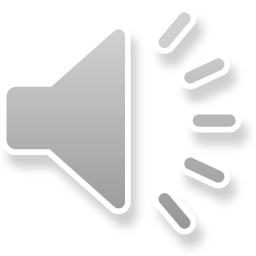 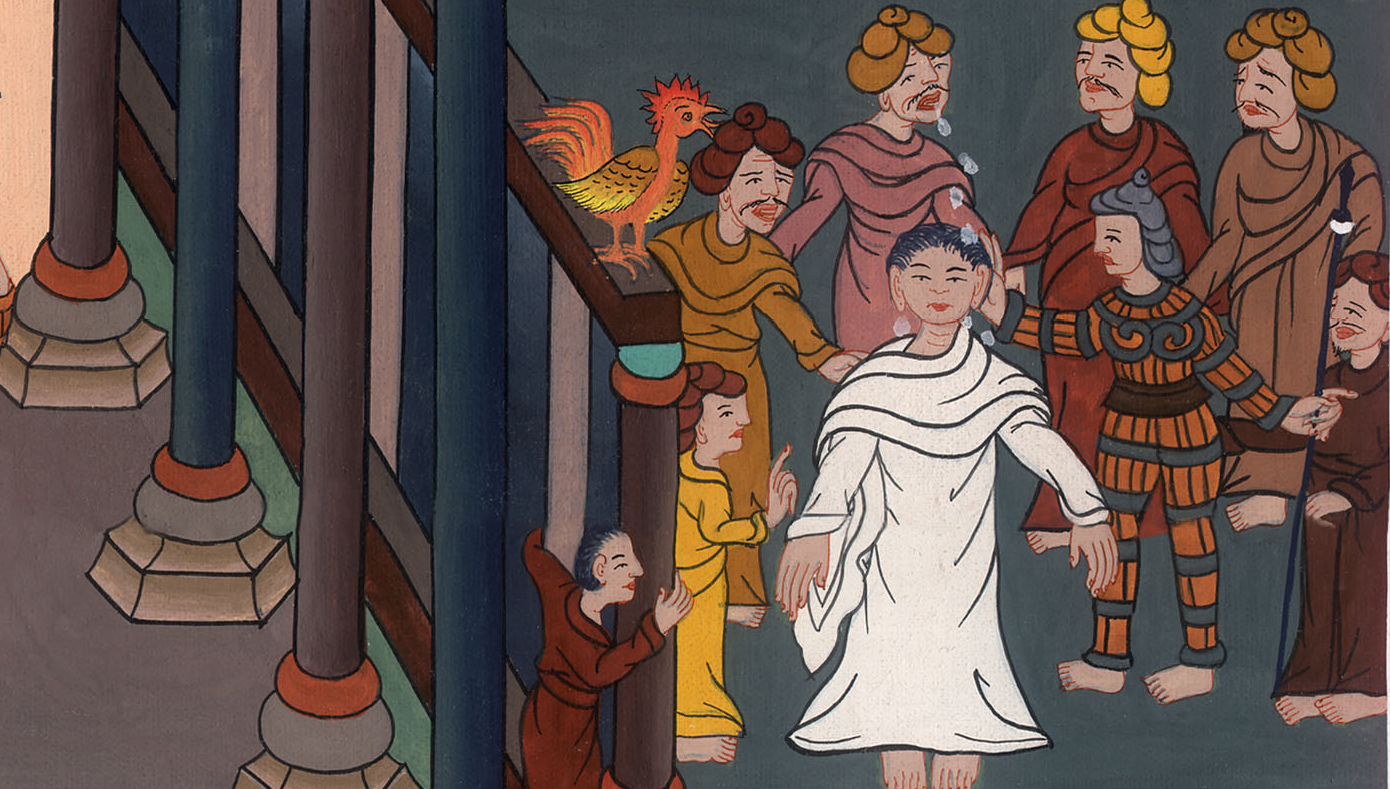 མར་ཀུ 14
པེ་ཏྲོས་སྟོན་པ་ཡེ་ཤུ་ངོ་ཤེས་པར་ཁས་མ་བླངས་པ།
This work is licensed under a Creative Commons Attribution-ShareAlike 4.0 International License
53དེ་ནས་ཡེ་ཤུ་ཡ་ཧུ་དཱ་པའི་བླ་ཆེན་གཙོ་བོའི་དྲུང་དུ་ཁྲིད་ཅིང༌། ཡ་ཧུ་དཱ་པའི་བླ་ཆེན་དང་རྒན་པོ། ཆོས་ཁྲིམས་ལ་མཁས་པའི་མི་རྣམས་ཀྱང་དེར་འཛོམས་བཞིན་ཡོད་པ་དང༌།
Mark 14:53They led Jesus away to the high priest, and all the chief priests, elders, and scribes assembled.
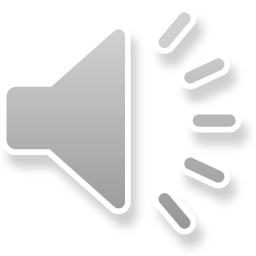 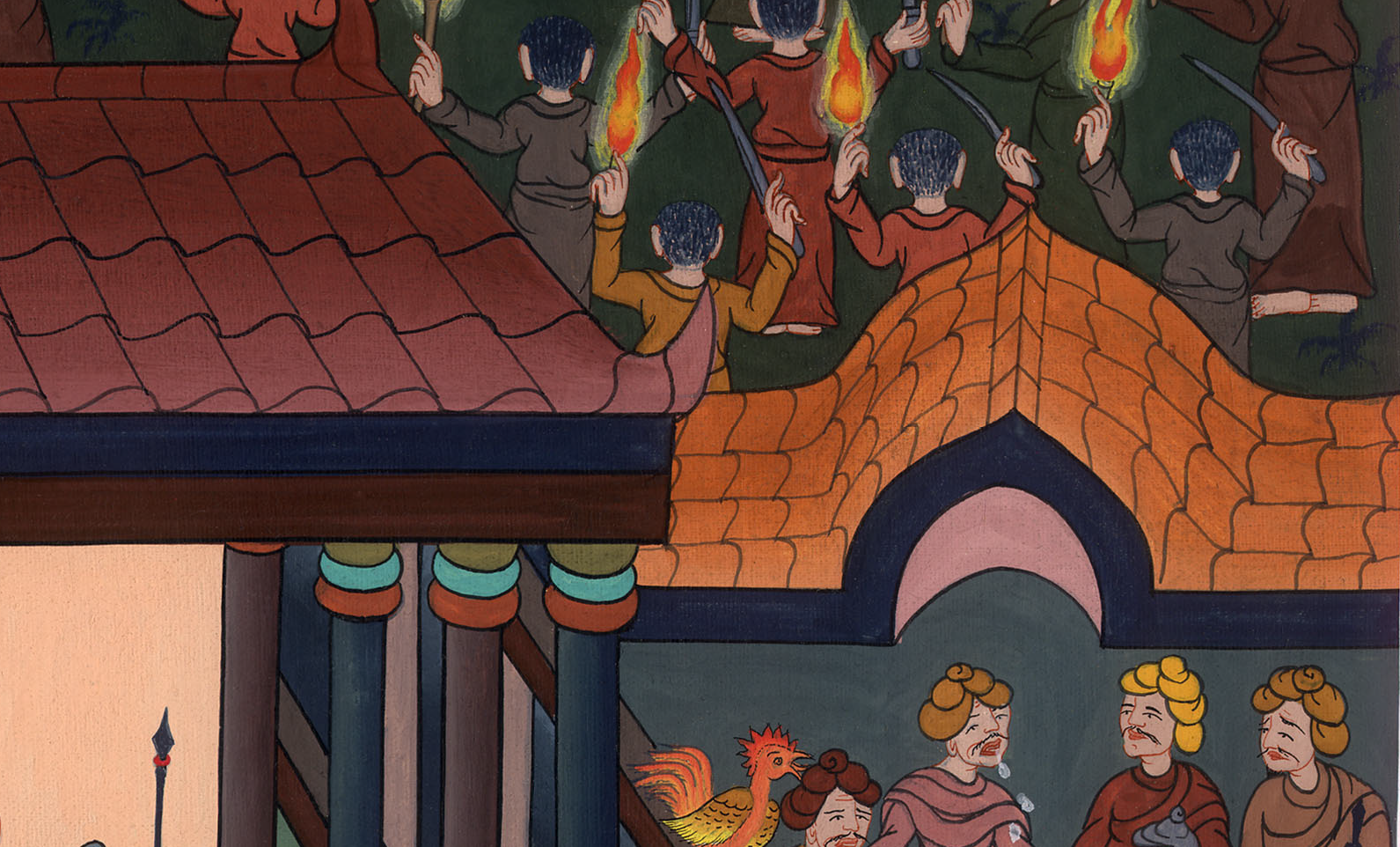 མར་ཀུ 14:53
54པེ་ཏྲོའང་རྒྱང་རིང་ནས་ཁོང་གི་རྗེས་སུ་འབྲངས་ཏེ་བླ་ཆེན་གཙོ་བོའི་སྒོ་རར་ཐད་ཀར་སོང་ནས་འཁོར་གཡོག་དང་མཉམ་དུ་མེར་བསྲོ་བཞིན་བསྡད།
54Peter followed Him at a distance, right into the courtyard of the high priest. And he sat with the officers and warmed himself by the fire.
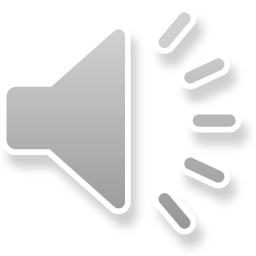 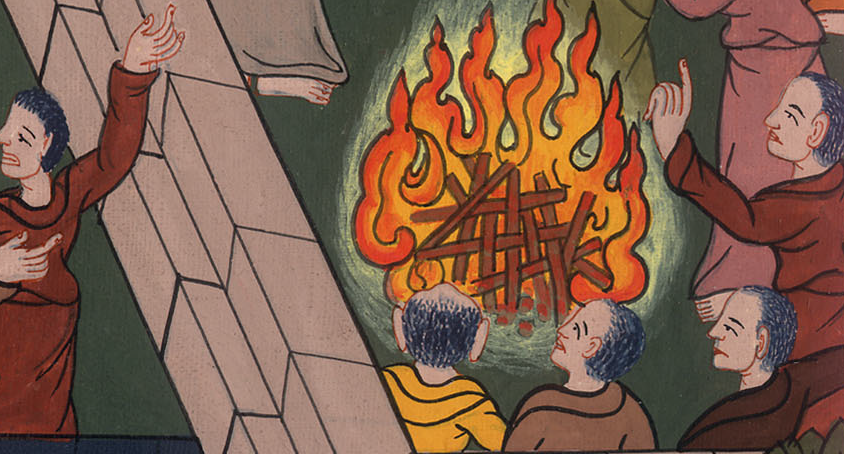 མར་ཀུ 14:54
55དེ་ནས་ཡ་ཧུ་དཱ་པའི་བླ་ཆེན་རྣམས་དང་ཡ་ཧུ་དཱ་པའི་རྒྱལ་ཚོགས་ཀྱི་མི་ཐམས་ཅད་ཀྱིས་ཁོང་སྲོག་གཅོད་པའི་ཕྱིར་དཔང་པོ་བྱེད་མཁན་བཙལ་ཡང་མ་རྙེད།
55Now the chief priests and the whole Sanhedrin  were seeking testimony against Jesus to put Him to death, but they did not find any.
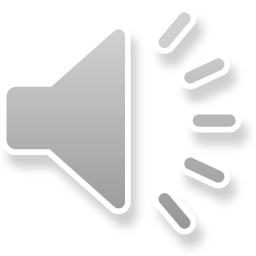 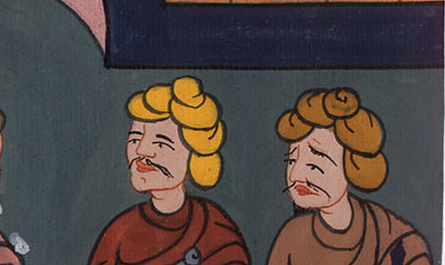 མར་ཀུ 14:55
56མི་མང་པོས་རྫུན་གྱི་དཔང་པོ་བྱས་ཀྱང་དཔང་པོ་བྱས་པ་ནང་མཐུན་མ་བྱུང༌།
56For many bore false witness against Jesus, but their testimony was inconsistent.
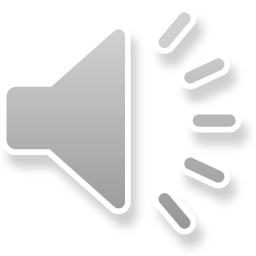 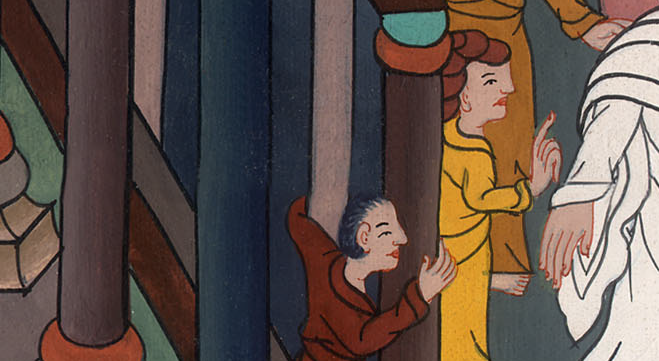 མར་ཀུ 14:56
58“ཁོས་ངས་མི་ཡི་ལག་པས་བཟོས་པའི་དཀོན་མཆོག་གི་ཕོ་བྲང་འདི་བཤིག་ནས། ཉིན་གསུམ་ལ་མི་ཡི་ལག་པས་མ་བརྩིགས་པའི་ཕོ་བྲང་གཞན་ཞིག་རྩིག་པར་བྱའོ་ཞེས་ཟེར་བ་ང་ཚོས་ཐོས་”ཞེས་སྨྲས།
58“We heard Him say, ‘I will destroy this man-made temple, and in three days I will build another that is made without hands.’”
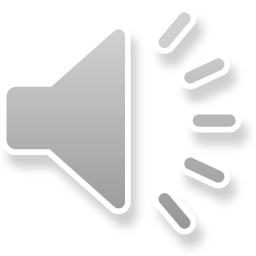 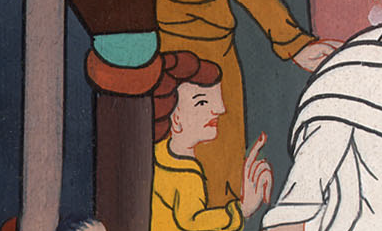 མར་ཀུ 14:58
60དེ་ནས་ཡ་ཧུ་དཱ་པའི་བླ་ཆེན་གཙོ་བོ་དེ་དཀྱིལ་ནས་ཡར་ལངས་ཏེ་ཡེ་ཤུ་ལ་“མི་འདི་རྣམས་ཀྱིས་ཁྱོད་ལ་དཔང་པོ་བྱེད་པ་འདི་ཅི་ཡིན་ནམ། ཁྱོད་ཀྱིས་ལན་ཅི་ཡང་མི་འདེབས་སམ་”ཞེས་དྲིས་ནས།
60So the high priest stood up before them and questioned Jesus, “Have You no answer? What are these men testifying against You?”
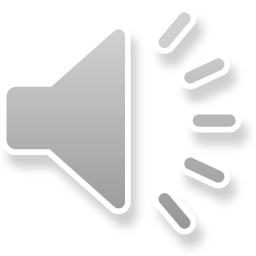 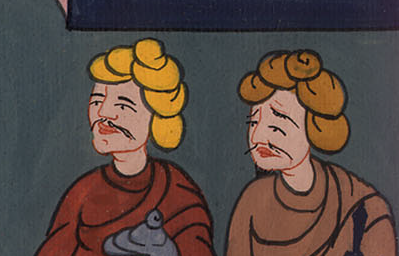 མར་ཀུ 14:60
61ཁོང་གིས་ཅི་ཡང་མ་གསུངས་ཤིང་བཀའ་ལན་མ་གནང༌། ཡང་བླ་ཆེན་གཙོ་བོས་“ཁྱོད་ནི་བསྟོད་པར་འོས་པའི་དཀོན་མཆོག་གི་སྲས་སྐྱབས་མགོན་མཱ་ཤི་ཀ་ཡིན་ནམ་”ཞེས་དྲིས་པས།
61But Jesus remained silent and made no reply.
Again the high priest questioned Him, “Are You the Christ, the Son of the Blessed One?”
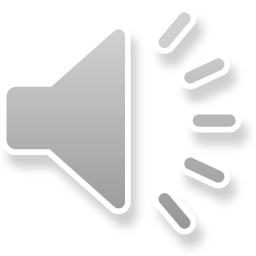 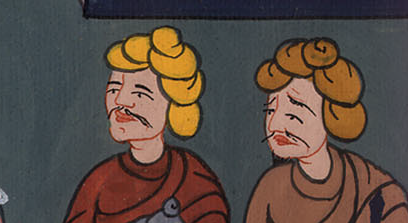 མར་ཀུ 14:61
62ཡེ་ཤུས་“ང་རང་ལགས་སོ། ཡང་ཁྱེད་ཚོས་མིའི་རིགས་ཀྱི་བུ་ཁོང་ཉིད་དབང་ཀུན་དང་ལྡན་པའི་དཀོན་མཆོག་གི་ཕྱག་གཡས་སུ་བཞུགས་ཏེ་ནམ་མཁའི་སྤྲིན་དང་བཅས་འབྱོན་པ་མཐོང་ངེས་ཡིན་”ཞེས་གསུངས།
62“I am,” said Jesus, “and you will see the Son of Man sitting at the right hand of Power  and coming with the clouds of heaven.”
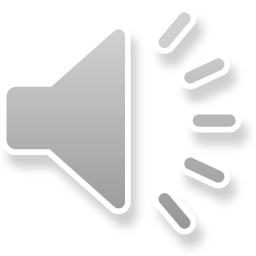 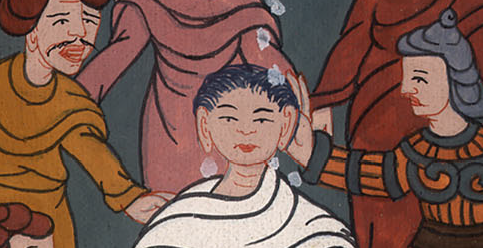 མར་ཀུ 14:62
63བླ་ཆེན་གཙོ་བོས་རང་གི་གོས་དབྲལ་ནས་“ད་ལྟ་ང་ཚོར་དཔང་པོ་གཞན་ཅི་ལ་དགོས། 64ཁོས་དཀོན་མཆོག་ལ་སྐུར་བ་བཏབ་པ་ཁྱེད་ཚོས་ཀྱང་ཐོས་པས་ཁྱེད་ཚོར་བསམ་འཆར་ཅི་ཡོད་”ཅེས་སྨྲས། དེ་ཚོ་ཚང་མས་ཁོང་གསོད་དགོས་པའི་ཁྲིམས་ཐག་བཅད།
63At this, the high priest tore his clothes and declared, “Why do we need any more witnesses? 64You have heard the blasphemy. What is your verdict?”
And they all condemned Him as deserving of death.
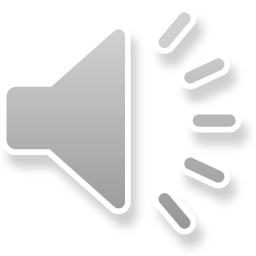 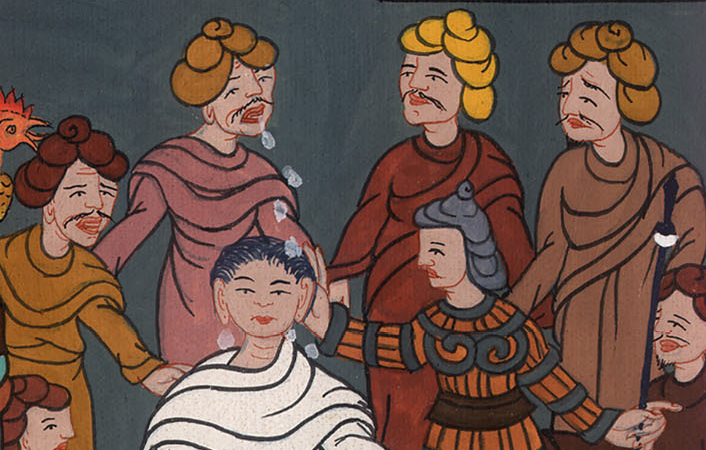 མར་ཀུ 14:63,64
65དེ་ནས་མི་འགའ་ཞིག་གིས་ཁོང་ལ་མཆིལ་མ་གཏོར་ཞིང་སྤྱན་ཟུང་རས་ཀྱིས་བཏུམས་ཏེ་འགྲམ་ལྕག་བཞུས་ཤིང་རྫོག་བརྒྱབ་ནས་ཁོང་ལ་“ད་མངོན་ཤེས་ཤོད་ཅིག་”ཅེས་བརྗོད་པ་དང་དམག་མི་ཚོས་ཀྱང་ཁོང་ཚུར་དྲུད་ནས་བཞུས།
65Then some of them began to spit on Him. They blindfolded Him, struck Him with their fists, and said to Him, “Prophesy!” And the officers received Him with slaps in His face.
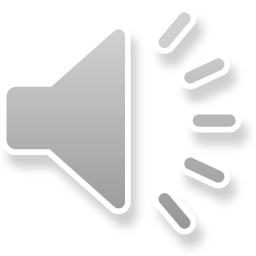 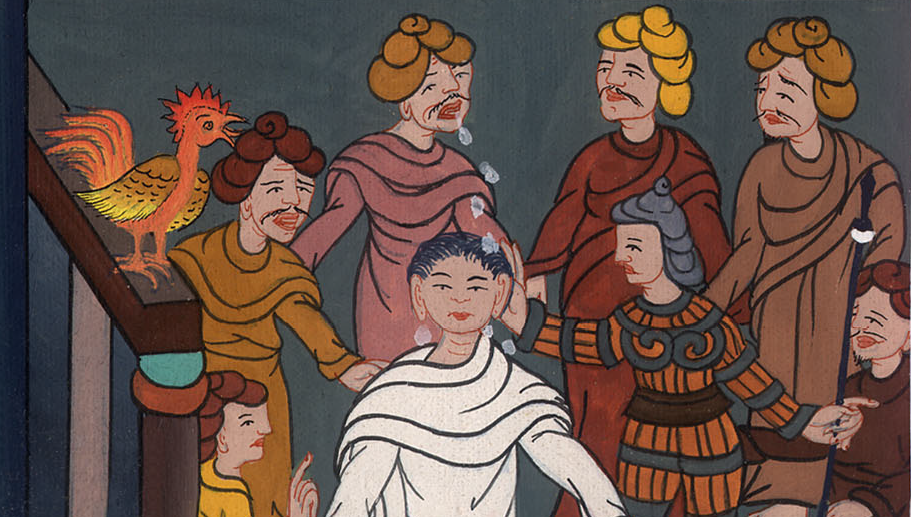 མར་ཀུ 14:65
66དེ་ནས་ཉེ་གནས་པེ་ཏྲོ་ཞོལ་གྱི་སྒོ་ར་ལ་བསྡད་ཡོད་པའི་སྐབས་སུ་བླ་ཆེན་གཙོ་བོའི་གཡོག་མོ་ཞིག་ཡོང་སྟེ། 67ཁོ་མོས་པེ་ཏྲོ་མེར་བསྲོ་བཞིན་པ་མཐོང་ཞིང་ཁོ་ལ་ཞིབ་པར་བལྟས་ནས་“ཁྱོད་ཀྱང་ན་ཙ་རེལ་གྱི་མི་ཡེ་ཤུ་དང་མཉམ་དུ་ཡོད་པ་གཅིག་རེད་”ཅེས་སྨྲས་པས།
66While Peter was in the courtyard below, one of the servant girls of the high priest came down 67and saw him warming himself there. She looked at Peter and said, “You also were with Jesus the Nazarene.”
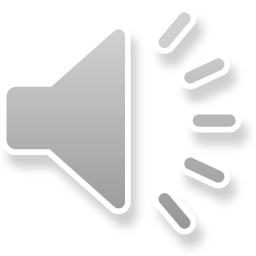 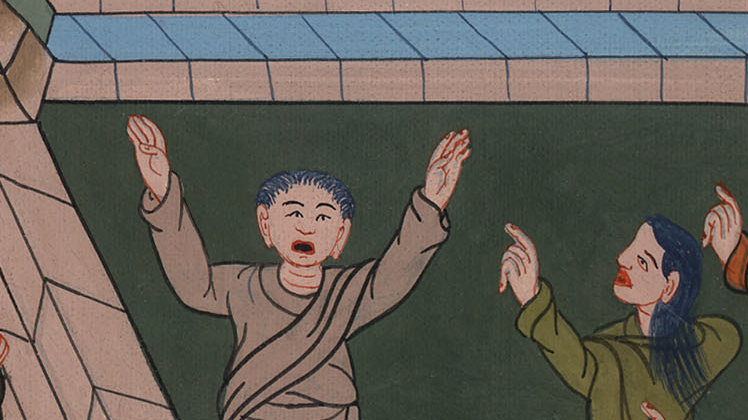 མར་ཀུ 14:66,67
68པེ་ཏྲོས་ཁས་མ་བླངས་པར་“ཁྱོད་ཀྱིས་གང་བཤད་པ་ངས་མི་ཤེས་ལ་ཧ་ཡང་མི་གོ་”ཞེས་བཤད་དེ་སྒོའི་ཕྱི་རོལ་ཏུ་སོང་བ་དང་བྱ་ཕོས་སྐད་གྲགས་སོ།
68But he denied it. “I do not know or even understand what you are talking about,” he said. Then he went out to the gateway, and the rooster crowed.
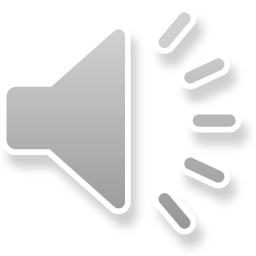 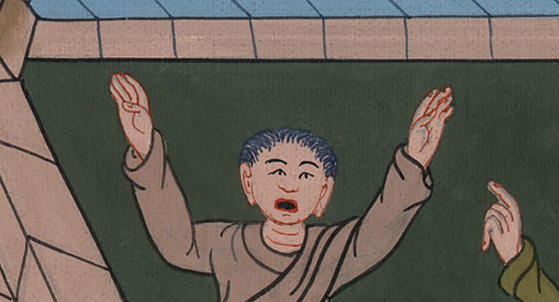 མར་ཀུ 14:68
69ཡང་གཡོག་མོ་དེས་པེ་ཏྲོ་མཐོང་ནས་སླར་ཡང་དེ་རུ་ཡོད་པའི་མི་རྣམས་ལ་“མི་འདི་དེ་ཚོའི་ནང་ནས་གཅིག་རེད་”ཅེས་བཤད།
69There the servant girl saw him and again said to those standing nearby, “This man is one of them.”
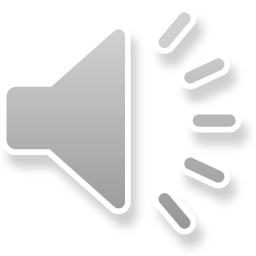 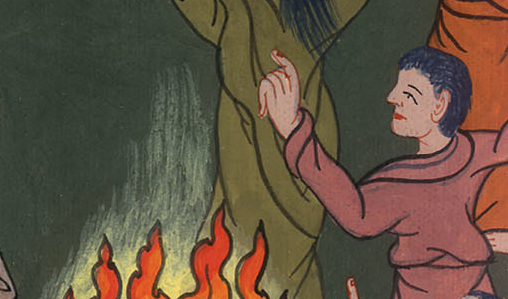 མར་ཀུ 14:69
70འོན་ཀྱང་ཁོང་གིས་ཡང་བསྐྱར་ཁས་མ་བླངས། དེ་ནས་ཅུང་མ་འགོར་བར་དེར་ཡོད་པའི་མི་རྣམས་ཀྱིས་ཀྱང་པེ་ཏྲོ་ལ་“ཁྱོད་ནི་ག་ལིལ་ཡུལ་གྱི་མི་ཞིག་ཡིན་པས་དངོས་གནས་དེ་ཚོའི་ནང་ནས་གཅིག་རེད་”ཅེས་སྨྲས།
70But he denied it again.
After a little while, those standing nearby said once more to Peter, “Surely you are one of them, for you too are a Galilean.”
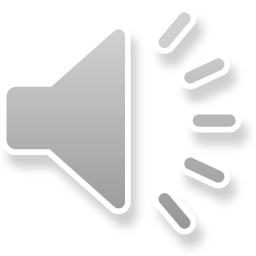 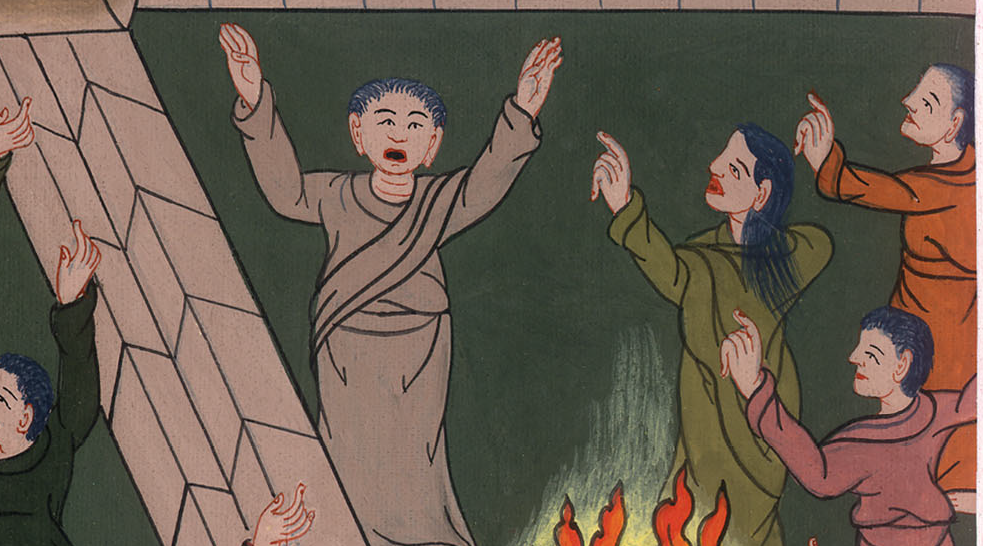 མར་ཀུ 14:70
71པེ་ཏྲོས་སྡིགས་དམོད་བྱེད་བཞིན་མནའ་བསྐྱལ་ཏེ་“ཁྱོད་ཚོས་ཟེར་བའི་མི་དེ་ངས་ངོ་མི་ཤེས་”ཞེས་སྨྲས། 72དེ་མ་ཐག་ཏུ་བྱ་ཕོས་སྐད་ཐེངས་གཉིས་པ་གྲགས་པས།
71But he began to curse and swear, “I do not know this man of whom you speak!” 72And immediately the rooster crowed a second time.
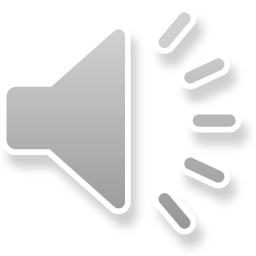 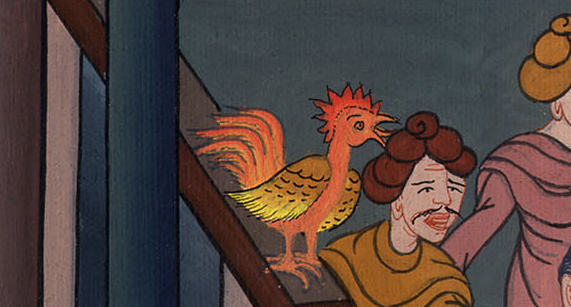 མར་ཀུ 14:71,72
པེ་ཏྲོས་དེ་སྔ་ཡེ་ཤུས་ཁོ་རང་ལ། བྱ་ཕོས་སྐད་ཐེངས་གཉིས་མ་གྲགས་པའི་སྔོན་དུ་ཁྱེད་ཀྱིས་ང་རང་སུ་ཡིན་མི་ཤེས་ཞེས་ཐེངས་གསུམ་སྨྲ་བར་ངེས་ཞེས་གསུངས་པ་དེ་དྲན་ནས་སེམས་ཤིན་ཏུ་སྐྱོ་སྟེ་ངུས་སོ། །
Then Peter remembered the word that Jesus had spoken to him: “Before the rooster crows twice, you will deny Me three times.” And he broke down and wept.
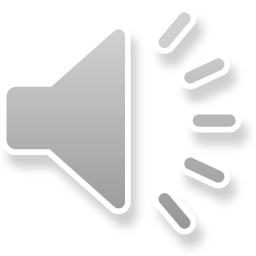 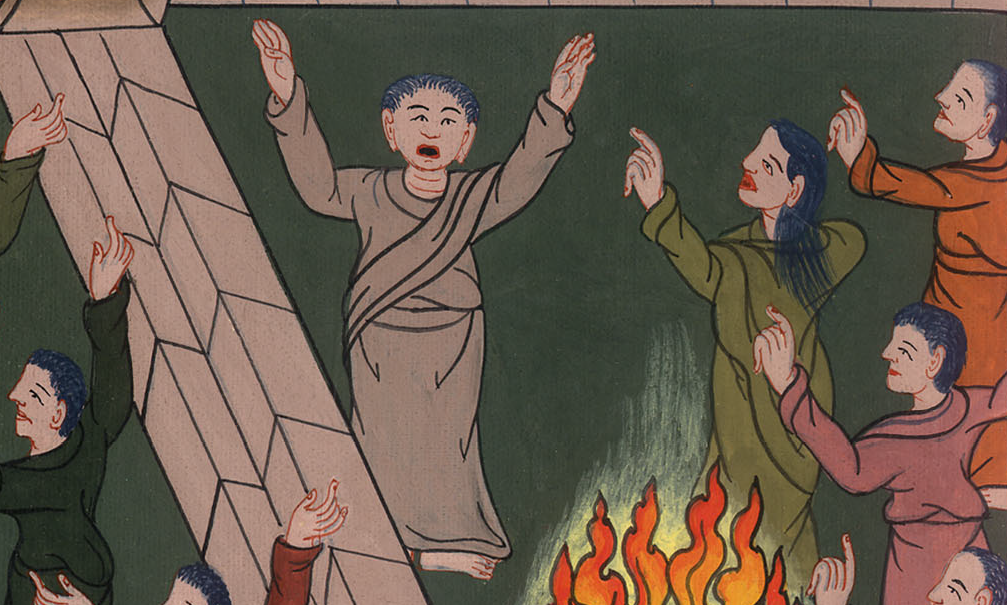 མར་ཀུ 14:72